DONATION AFTER CARDIAC DEATH (DCD) INCREASES 
THE CADAVERIC DONOR POOL
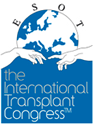 Le Dinh H, Detry O, de Roover A, Honoré P, Joris J, Ledoux D, Squifflet JP, Meurisse M
University  Hospital of Liège, University of Liège, Belgium
Background 

The renewed interest in DCD started since the 1990s following the persistent organ shortage from donation after brain death (DBD) and the  short- and  mid-term  encouraging results of kidney, liver, pancreas and lung transplantation from DCD.

‘Donor-type  redistribution or substitution within the deceased donor (DD) pool’ was promptly recognized along with  its potentially harmful effects on DBD activity.

Our aim is to report the controlled DCD experience at the University Hospital of Liège, Belgium, from 2002 through 2012, in a donor region of about 1 million habitants, in order to assess the impact of DCD activity on our transplant activity, and to exclude any decrease in DBD as a consequence of DCD programs.
Material Methods

Data related to donation and transplantation activities were prospectively collected for retrospective retrieval and  comparison with the annual reports of Eurotransplant organization and Belgian Section of Transplant Coordinators. 
 
Data  involving donation activity: number of referred and effective donors, conversion rate, percentage of donation refusal, reasons for denial of donation, and organ yield.  

Donor proﬁle: age, gender, Maastricht category, donor origin, cause of donor death, time from ventilator switch-off  to cardiac arrest, time from cardiac arrest to aortic cold perfusion, and total warm ischemia time (WIT).
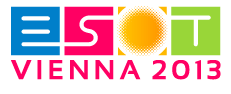 Results
54
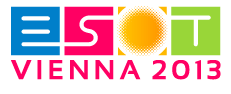 Results
Discussion

DCD donors enlarged the total DD pool without  compromising the development of an existing DBD program.

In Liège region: only 37% of the potential DCD donors were referred for organ donation in comparison to 67.2% of the DBD counterparts. Among various reasons of  non-referral, the lack of awareness of the DCD donor  suitability for  transplantation was attributed to 37% of cases.

Therefore, the potential DCD pool is still underused and appears as a valuable donor source for transplantation.
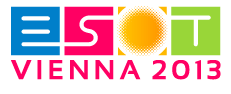